Review of Year 2 Endocrinology course
Course occurs in the third term of Year 2.

Course Directors – William Kinlaw, MD; Susan Yuditskaya (new)

Course has 58 curricular hours.

Course was last reviewed in April 2015.

Date of this review:  October 2017
[Speaker Notes: Fill in template as indicated. The title should say something like “Review of Y1 Physiology course”. The dates of the prior reviews are listed below.

Y1 Biochemistry I – May 2015
Y1 Biochemistry II – May 2015
Y1 CTO – Feb 2016
Y1 HAE I – Aug 2015
Y1 HAE II – May 2016
Y1 Physiology I – Jan 2016
Y1 Physiology II – April 2015
Y1 Immuno/virology – April 2016
Y1 Microbiology – Jul 2015
Y1 Pathology – Sept 2015
Y1 Neuroscience – Oct 2016

Y2 Cardio – Mar 2012
Y2 Respiration – March 2016
Y2 Intro to Pharmacology – April 2012
Y2 Neurology – July 2013
Y2 Derm – Oct 2016
Y2 Psychiatry – April 2016
Y2 FEK – Nov 2013
Y2 CT & Bone – Jan 2016
Y2 Reproduction – April 2014
Y2 Hematology – Sept 2015
Y2 GI – Nov 2014
Y2 ID – Jan 2015
Y2 Endocrine – April 2015
Y2 Intro to Med Pharm– June 2015
Y2 Organ-based Pharm- not yet reviewed
Y2 P&P-- not previously reviewed
Y2 On Doc– Jun 2014
Y2 Intro to Themes– Sept 2015]
Action Plan from Prior Review
[Speaker Notes: Summarize the action plan from the prior review if available.  Slides from prior reviews can be found in the minutes of the MEC on the Geisel website (http://geiselmed.dartmouth.edu/admin/med_ed/). Did the course follow through on what they said they would do? Are there any issues that need to be revisited?]
Course Objectives
[Speaker Notes: Include a copy of the course objectives in this portion of the review. These are often found in the syllabus, but Brian Reid can provide a list of the objectives mapped to the Geisel competencies.]
Course Objectives - Continued
[Speaker Notes: Include a copy of the course objectives in this portion of the review. These are often found in the syllabus, but Brian Reid can provide a list of the objectives mapped to the Geisel competencies.]
Mapping of Course Objectives to Geisel Competencies
Course directors will review current mapping (to new Geisel competencies) and forward updates to Brian Reid
[Speaker Notes: In the past the subcommittee has looked over the mapping, but the course director has the knowledge to do this better than anyone else, so I plan to assign this task to course directors (ask them to make sure the mapping is appropriate and suggest any changes). The subcommittee can still do the mapping if they want to, but in most cases the course directors ask me “What can I do to help?” (with the review), so this would be a good task to give them.]
Course Objectives – Comments
Several typos in Ilios (corrected in red)
There are a fairly large number of course objectives, which may increase further when Health and Values and Nutrition content is reviewed.  
Some of the course objectives would be more appropriate as session objectives
Some of the course objectives can be consolidated into a single objective (or at least smaller number of objectives)
Some sessions have detailed objectives; others (such as pathology) have a small number (sometimes only one or two) of extremely broad objectives.
[Speaker Notes: Use this slide(s) to answer the following questions and make any additional comments as necessary: Is the number of objectives appropriate? (typically 8-15 – not too broad, but not too detailed).  Do the course objectives encapsulate the main ideas of the course, i.e. when you read the objectives, do you have a good idea regarding what the course is about? Do the course objectives correlate well with what is available in the USMLE Step I brochure (http://www.usmle.org/step-1/#content-outlines)?]
Format of Course & Session Objectives
Course objectives are provided in the syllabus 
Course objectives are written in the correct format
Session objectives are provided in the course materials
Session objectives are not consistently written in the correct format [many objectives are still phrased as “Understand….” or “Know…” or “Review…”]
[Speaker Notes: Evaluate each statement by looking at the materials on Canvas and then choose the appropriate word highlighted in red. “Correct format” for objectives means that they start with measureable verbs such as “describe”, “explain”, “list”, etc. (i.e. something the student can actually do). The verbs “learn” and “understand” are not measureable verbs. An internet search for “Blooms Taxonomy” will produce a list of measurable verbs. It is not necessary to list actual objectives that don’t meet our standards, but they should be identified in some way for the course director so they know what needs to be fixed.]
Issues of Redundancy
Are there major issues of redundancy with other courses? 
No significant issues identified
[Speaker Notes: Choose some of the major topics in the course and search on Ilios to see if the topic is covered in other courses (use the “word search” function). Assess whether the redundancy is appropriate or not (i.e. if a topic is introduced in Y1 and then discussed in more depth in Y2, it is appropriate, planned redundancy; however, if a topic shows up multiple times in different courses in the same year, it may be unplanned).]
Health  and Values Goals
Ethics – “Identify key concepts in health care ethics and demonstrate an ability to recognize ethical issues arising in patient care and population health and to think critically and systematically in applying an ethical analysis”

Cultural Awareness – “Demonstrate an understanding and skill in managing patient care of people of diverse cultures, social, economic standing and belief systems”

Health Equity – “Identify the root causes and approaches for addressing health disparities locally and globally”

Resilience – Demonstrate knowledge of skills and practices to prevent and address stress and maintain resilience in caring for patients and oneself 

Compassion and Empathy – “Demonstrate abilities to understand each patient’s experience of illness, adapt scientifically appropriate care to conform to that patient’s needs, and communicate in terms that each patient can understand”

There also are synergies to health law, communication skills, professionalism (as LCME requires).
[Speaker Notes: This slide is to help the review committee understand what is encompassed by the Health and Values curriculum. The evaluation of this content is on the next slide.]
Health and Values Content
What Health and Values Program material
Several of the H&Vs themes included: health equity (cost effective care and impact of health care system on cost/quality), health care ethics (transgender care), cultural awareness (personal/organizational bias, etc.), and professionalism issues
Are the Health and Values topics noted in the course and session objectives?
A few course objectives relate to health care equity (#10, #12), professionalism (#25), however, not ethics
 Several transgender sessions objectives (#9 and #27) relate to H&Vs, cultural humility, communication skills, appropriate use of terminology, recognizing personal/institutional bias, also professionalism
[Speaker Notes: The questions above should be answered regarding the Health and Values content of the course.]
Health and Values Content
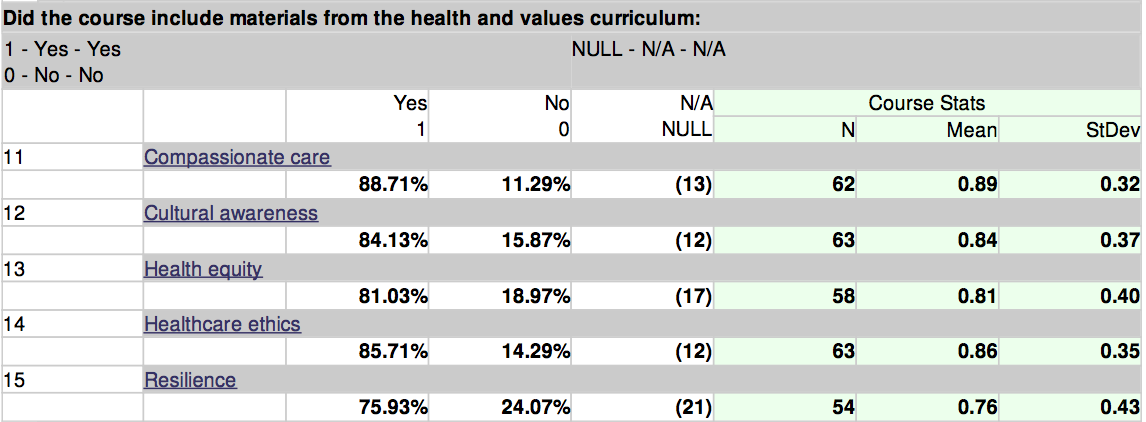 [Speaker Notes: The questions above should be answered regarding the Health and Values content of the course.]
Health and Values Content
What do the student evaluations indicate regarding Health and Values teaching?
“Would be great to integrate more ethical issues in the course. For example, the use of dexamethasone in pregnancy is an ethical hot topic...endocrinology has a bunch of good ethical issues-- we should discuss some of them!”
“The transgender portion of the course was excellent and I think touched on all H&Vs”
“I felt like this course contained a bit more than others given the sensitivity of gender identity…”
“The transgender panel should be part of the endocrine curriculum.”
[Speaker Notes: The questions above should be answered regarding the Health and Values content of the course.]
Recommendations for Health and Values
Add course objectives related transgender medicine including the inherent ethical issues
Delete course objectives related to health equity if not addressed in sessions (not sure where currently presented/discussed, maybe in session #10, “Tally society costs of diabetes…” 
Add ethical issues content to the application of growth hormones session (session #12)
Course directors should meet with Dr. Nelson to discuss above recommendations, including adding H&Vs to PBLs
[Speaker Notes: Summarize the findings regarding all the objectives; recommend changes, additions etc. to course director and course review committee]
Nutrition Objectives
Nutrition in Medical Science N-NMS
Describe core nutrition science concepts, such as nutritional biochemistry and metabolism, digestion, endocrinology, and adverse effects of malnutrition on human health. N-NMS.1
Explain the links between nutrition science and other sciences, including those of the environment, exercise, toxicology, and pharmacology. N-NMS.2
Apply core nutrition science knowledge to understand and manage human health and disease through the lifespan. N-NMS.3
Nutrition in Clinical Care N-NCC
Perform a nutrition assessment and accurately measure anthropometrics. N-NCC.1
Perform a complete nutritional exam to assess for presence of malnutrition. N-NCC.2
Interpret, develop, and implement a nutrition plan for treatment, including nutritional additions or restrictions, culinary skill development, artificial nutrition support, and supplementation. N-NCC.3
Nutrition in Population Health N-NPH
Explain the impact of nutrition on individual and population health and disease. N-NPH.1
Assess the impact of social, environmental, behavioral, economic, cultural, and personal factors on the nutritional health of individuals, and the incidence and burden of disease in populations. N-NPH.2
Explain and exemplify the physician’s role for promoting nutrition in public health. N-NPH.3
Communication Skills in Nutrition Practice N-NCS
Demonstrate empathy for individuals’ concerns, and be respectful of others’ perspectives and personal, cultural, and religious dietary restrictions and beliefs, and communicate nutrition advice respectfully and without judgment. N-NCS.1
Promote positive behavioral change through nutrition-specific motivational interviewing and cognitive behavioral therapy. N-NCS.2
Translate nutrition science concepts in to useful information to educate patients, families, peers, and others. N-NCS.3
Personal, Professional, and Leadership Development in Nutrition Practice N-PPLDNP
Engage in lifelong learning to improve one’s performance in the application of nutrition science. N-PPLDNP.1
Apply nutrition science and culinary competency to enhance resiliency and physician self-care. N-PPLDNP.2
Advocate for environments that promote healthy nutritional lifestyles in the community, while removing any existing barriers. N-PPLDNP.3
Evaluation and Improvement in Nutrition Practice N-EINP
Identify and utilize healthcare and community resources to provide nutrition care and improve patient outcomes and patient satisfaction. N-EINP.1
Identify credible, evidence-based sources of nutrition information and apply knowledge gained from the literature to clinical care, teaching, research, and population health. N-EINP.2
Collaboration and Teamwork in Nutrition Practice N-CTNP
Recognize and capitalize on different roles and strengths of team members, including the clinical dietitian, to develop and address shared goals, and foster a working relationship with all team members built on mutual respect and trust. N-CTNP.1
Demonstrate the ability to share and allocate responsibilities among team members. N-CTNP.2
Nutrition Content
What Nutrition Program material is presented in the course?
	  Fad diets, diet therapy for treatment of diabetes and hyperlipidemia, nutrition label reading, 	 micronutrient deficiencies, methodology for taking diet histories
Are the Nutrition topics noted in the course and session objectives?
Course Objectives:
#19: Explain the nutritional aspects of fad diets. Mapping: N-NMS.3, N-NCS.3, N-EINP.2
#20: Demonstrate the methods for teaching dietary principles and demonstrate how to take a dietary history. Mapping: N-NCC.3, N-NCS.1, N-NCS.2, N-NCS.3, N-CTNP.1
# 21 Explain common dietary programs for diabetes. Mapping: N-NCC.3, N-NMS.3, N-NPH.1, N-NCS.3, N-EINP.2
# 22: Demonstrate evaluation of food labels, especially carbs and fat. Mapping: N-NMS.3, N-NCS.3, N-EINP.1, N-EINP.2
# 23: List important micronutrients and likely deficiencies of micronutrients. Mapping: N-NMS.1, N-NMS.3, N-NCC.1, N-NCC.2, N-NCC.3, 
#24: Explain dietary therapy for lipid lowering therapy and diabetes nutrition. Mapping: N-NCC.3, N-NMS.3, N-CTNP.1, N-EINP.2, N-EINP.1, N-NCS.3, N-NPH.1
Session Objectives:
Session 7, objective 8
Session 8, Objective 6
Session 15, objectives 2 and 5
Session 37, objectives 1 - 13
[Speaker Notes: The questions above should be answered regarding the Nutrition content of the course.]
Nutrition Content
Student comments: What do the student evaluations indicate regarding Nutrition teaching? 
N/A
Recommendations for Nutrition Integration
Recommendations for Nutrition Education:
Develop specific evaluation questions to allow for evaluation of nutrition content 
Additional Potential Sessions for Nutrition content: 30, 31, 34 
Utilize available resources (Nutrition in Medical Education Program) for development and dissemination of course nutrition content as needed
[Speaker Notes: Summarize the findings regarding all the objectives; recommend changes, additions etc. to course director and course review committee]
Summary regarding Objectives
Need to correct misspellings in Ilios course objectives
Course objectives should be modified:
Some can be consolidated into a smaller number of objectives
Some should be expanded upon (e.g. instead of “Explain the complications that can arise from various endocrine abnormalities,” add a phrase that lists the major endocrine abnormalities that would be addressed in this objective (e.g. change to “Explain the complications that can arise from various endocrine abnormalities, such as diabetes, acromegaly, etc., etc.)
[Speaker Notes: Summarize the findings regarding the objectives.]
Summary regarding Objectives (cont’d)
Meet with Health and Values and Nutrition Faculty to review the relevant content and associated objectives
Session objectives need significant modification:
Change wording to measurable verbs (eliminate “understand”, “know”, “review” etc.)
Provide session objectives that are as detailed as possible – these are lacking for several sessions, particularly the pathology sessions.
[Speaker Notes: Summarize the findings regarding the objectives.]
Course Learning Opportunities
15-16 Hours:
23.5 Lecture hrs; 2.5 ILG hrs; Patient Contact 4 hrs; Conference 21 hrs; Lab 4 hrs; Exam 4 hrs; Total 59 hrs  (MEC requested that 1 hour be eliminated to offset addition of Y2 P&P – hour was eliminated in AY16-17)
[Speaker Notes: Comment if distribution of hours was changed since last year. Does the course meet current guidelines put forth by the MEC: "In an effort to promote a diversity of learning activities that are increasingly engaging for students, and to promote more active styles of student learning, each course should strive to limit traditional lectures to no more than 40-50 % of the scheduled class time.”]
Summary regarding Pedagogy
Courses offers a variety of formats
Meets goal of < 40% lecture
Assessment
Students must pass both a Final Exam and the Engagement portion of the course.
Receive certification from your small group leader that you have attended and participated in all conference sessions, or completed appropriate makeup work as assigned by Dr. Kinlaw
Score at least 11 points for the following activities:
9 small group sessions (attendance worth 1 point for each session)
Attend the Diabetic Complications session (1 point)
Attend the Thyroid Patient Presentation (1 point)
Attend the Pediatric Patient Presentation (1 point)
[Speaker Notes: This slides summarizes the methods used to assess the students. This information is often found in the syllabus on Canvas, however the course director can also clarify during the subcommittee meeting.]
Assessment for Course Objectives
Assessments include:
Final examination
Participation and engagement in 18 hours of small group conference
[Speaker Notes: This slide (or slides if necessary) should comment about whether the course is assessing all of its course objectives. Are knowledge objectives assessed on quizzes/exams or by other means? Are other (non-knowledge) objectives being assessed? For example, if one course objective is “Practice team skills and demonstrate the ability to work productively with others.”, is the course doing something to assess that? Are the students given feedback either formally or informally regarding that particular objective?]
Measures of Quality – Graduation Questionnaire
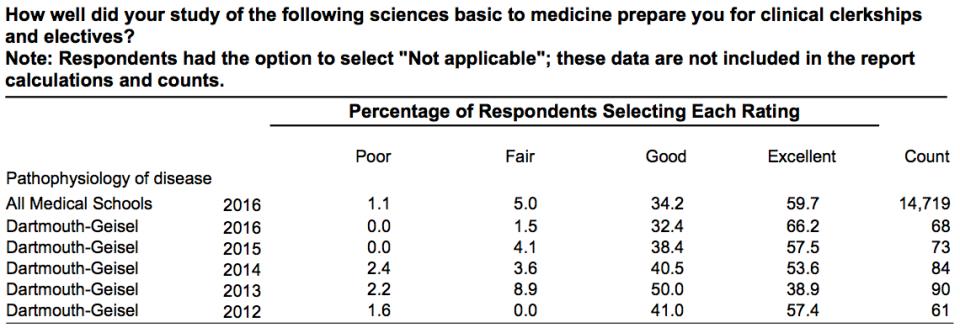 Data from AAMC Graduation Questionnaire
[Speaker Notes: The data from the AAMC graduation questionnaire is shown in table format – one slide for each course. Choose the appropriate slide or slides for the course you are reviewing and then delete the other slides.]
Measures of Quality – Step I
*values reported for core disciplines are SD above the US/Can mean for Geisel mean scores
[Speaker Notes: Use this table for Y2 reviews – can highlight the values for the particular course you are reviewing. If you are doing a Y1 review, delete this slide.]
Measures of Quality – AAMC GQ
Measures of Quality – Course Evaluation
scale [1=poor; 2=fair; 3=good; 4=very good; 5=excellent]
[Speaker Notes: Use this table for reviews of Y2 courses. If you are doing a Y1 review, delete this slide.]
Measures of Quality – Course Evaluation
scale [1=poor; 2=fair; 3=good; 4=very good; 5=excellent]
*student participation rate on course evaluation
[Speaker Notes: This table should be filled out for the course you are reviewing. Enter the course name and in the parentheses indicate the percent of students that completed the course evaluation.  If a particular question is not available in the report, you can insert N/A in that box.]
Measures of Quality – Student Comments
Strengths:
Strong small group leaders with specific appreciation for writing on the board, responsiveness to e-mails with questions, approachability, balance of clinical and scientific knowledge
Enthusiasm of Drs. Kinlaw and Memoli: 
‘His evident zeal for the subject matter was infectious…’
‘I love lectures with Dr. Memoli...it’s very evident how much he enjoys pathology and teaching students’
Diabetes lecture from Dr. Chaidarun:
‘…did an excellent job introducing us to Diabetes and other subjects.’
[Speaker Notes: The student member should summarize the strengths of the course and include some sample comments (add additional slides as needed)]
Measures of Quality – Student Comments
Strengths:
For pathology with Dr. Memoli, appreciation of working through problems in pairs first, then proceeding with large group learning for more complex concepts 
Great patient presentations and lectures from Drs. Casella and St. Germain:
Dr. Casella: ‘one of the best of the year. Great balance between narrative and engaging the class with content and clinical interviewing skills’
Dr. St. Germain: ‘truly did a wonderful job presenting often difficult concepts in a clear and approachable manner’; ‘Cushing’s Disease … best patient presentation we have had yet.’
[Speaker Notes: The student member should summarize the strengths of the course and include some sample comments (add additional slides as needed)]
Measures of Quality – Student Comments
Suggestions for Improvement:
Small groups could benefit from answer keys/notes covering take away points
Lectures should be available on ECHO or advance notice should be given if they will not be
Lecture on transgender issues could include more medicine, such as hormone replacement
Hypoglycemia lecture could benefit from more organization and clarity
Final exam could encompass more topics because it was diabetes heavy and neglected other topics 
The MCQs comprising the final examination do not conform with the style used on the boards.
Pathology could benefit from being moved to Chilcott for a more interactive session and adopting SBM FEK approach where students see the slide, have a few minutes to think, then pathologist walks them through the slide
[Speaker Notes: The student member should summarize the areas for improvement and include some sample comments (add additional slides as needed)]
Measures of Quality – Student Comments
Suggestions for improvements: 
Endocrine hypertension lecture could benefit from more concise slides and sticking to allocated time
Improve online platform for pathology to make it more Mac-friendly
Lipids lecture & slides :
‘lipids lecture could use a couple of review slides at the end for take away especially with regards to mechanisms.’ 
‘slides difficult to reference as study tool …graphics and charts could have been more concise.’
[Speaker Notes: Other issues from student comments that the students would like to highlight if applicable.]
Summary regarding Measures of Quality
Students do well on endocrine portion of Step 1
Overall, course rated in the “good-very good” range; rating was slightly below mean for all Year 2 courses
Many favorable comments from students, particularly about small group conferences, though many students remain concerned about variations in small group and the lack of an “answer key”
Concern might be allayed, at least in part, by providing detailed session objectives
Action Plan
Item #1. Update course objectives.
Plan: The course objectives and method of assessment (small group (SG) or exam (EX)) have been updated – revised objectives are at the end of this PowerPoint.

Item #2: Many of session objectives need to revised
	Plan: Revise session objectives (done)

Item #3. Health and Values Content.
Plan: Course directors will meet with Bill Nelson to review H&V objectives and content.

Item #4. Nutrition content.
Plan: Course directors will meet with Rima Al-Nimr to review nutrition objectives and content.
[Speaker Notes: The slides from the course director should be added here, outlining their plans for the next iteration of the course.]
Action Plan
Item #5. The scope of the final exam does not ensure proportional representation of the material in the course.
Plan: Revise the examination to achieve better overall congruence with the course.

Item #6. The MCQs comprising the final examination do not conform with the style used on the boards.
	Plan: Edit the MCQs

Item #7: Student comments about individual sessions
	Course directors will review the sessions in question and 	consider any changes that need to be made.
[Speaker Notes: The slides from the course director should be added here, outlining their plans for the next iteration of the course.]
Revised Course Objectives
[Speaker Notes: Include a copy of the course objectives in this portion of the review. These are often found in the syllabus, but Brian Reid can provide a list of the objectives mapped to the Geisel competencies.]
Revised Course Objectives - Continued
[Speaker Notes: Include a copy of the course objectives in this portion of the review. These are often found in the syllabus, but Brian Reid can provide a list of the objectives mapped to the Geisel competencies.]